Дата: 21.02.2018г.
Предмет: Естествознание
Класс: 1
Тема урока:  СВЕТ
                         ЖАРЫҚ
                          LIGHT
Цель нашего исследования :
1.5.2.1 сравнить свет и темноту.
1.5.2.2 различать естественные и искусственные источники света.
Что такое свет:
Свет нельзя пощупать и взять в руку. Но, как и все, что нас окружает, он состоит из мельчайших частиц. Эти частицы называются фотонами. Солнечный свет, сияние звезд, мерцание свечи — все это потоки фотонов. Фотоны очень маленькие и не имеют массы, Они не стоят на месте, а несут свет со скоростью, которая является самой большой скоростью на свете - 300 тысяч километров за 1 секунду! Это значит, что фотон может облететь нашу Землю за 1 секунду 8 раз. Вот какой он быстрый и непоседливый!
Солнце –это главный естественный источник света, т.е тот, который существует в природе не зависимо от человека.
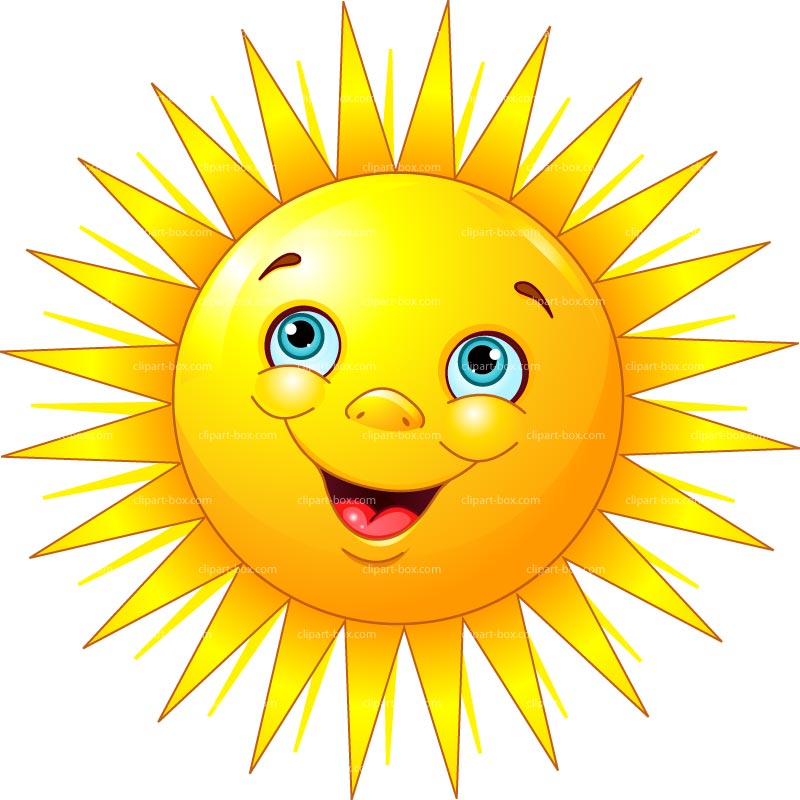 Естественные 
источники света
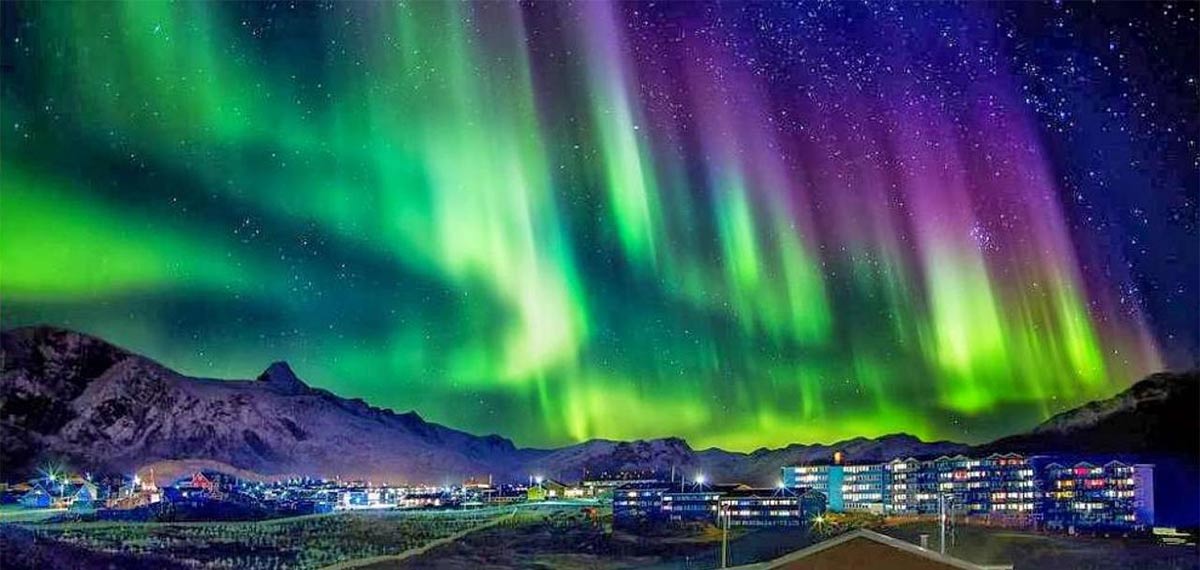 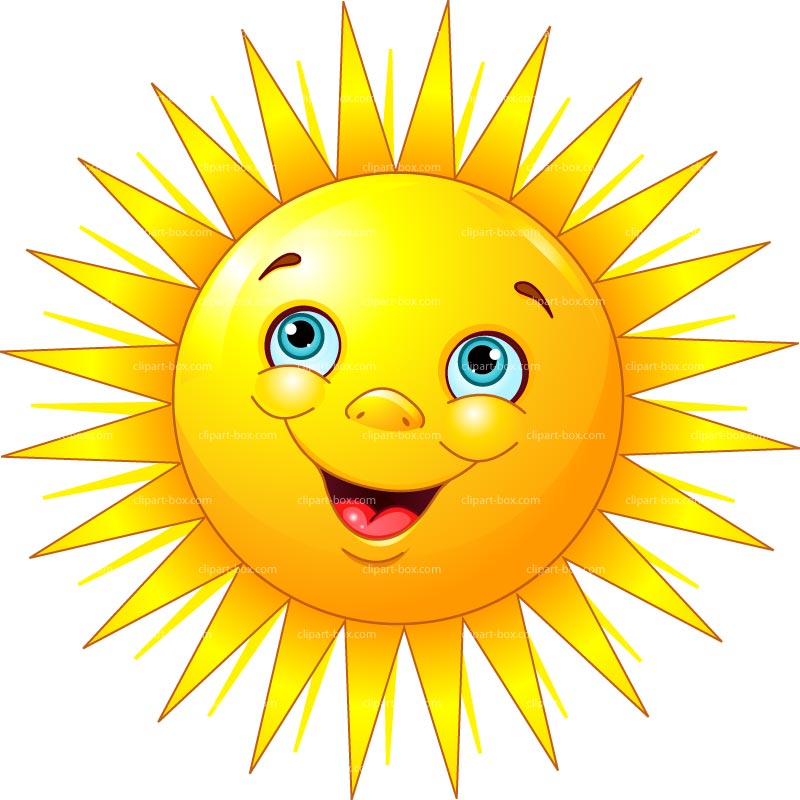 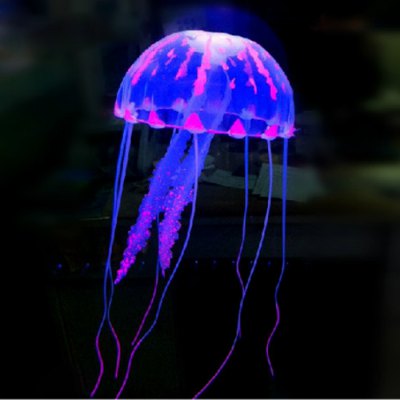 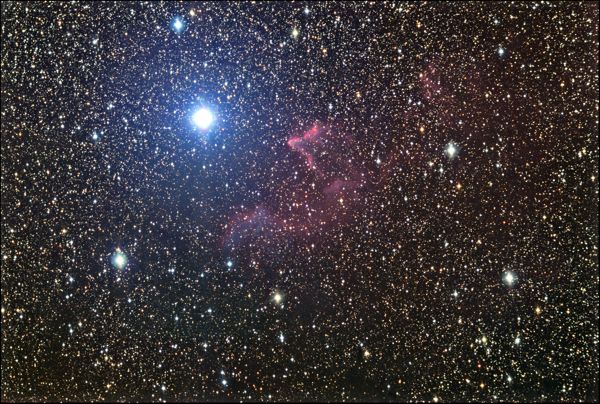 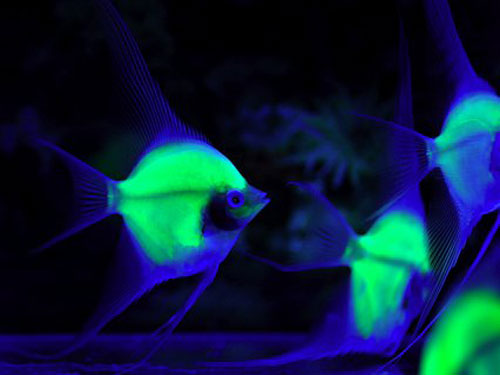 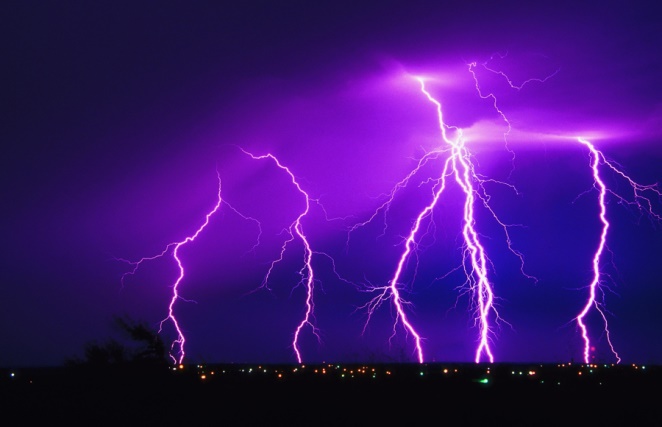 1 группа  2 группа
Записать естественные и искусственные источники света.
Какие искусственные источники света используют в твоей семье?(Нарисуй их)
ДИСКРИПТОРЫ
ВСЯ ГРУППА РАБОТАЕТ

ЗАДАНИЕ ВЫПОЛНЕНО ДО КОНЦА

ПРЕЗЕНТАЦИЯ РАБОТЫ
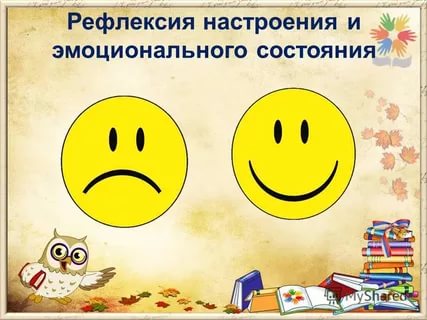 Спасибо за урок!!!